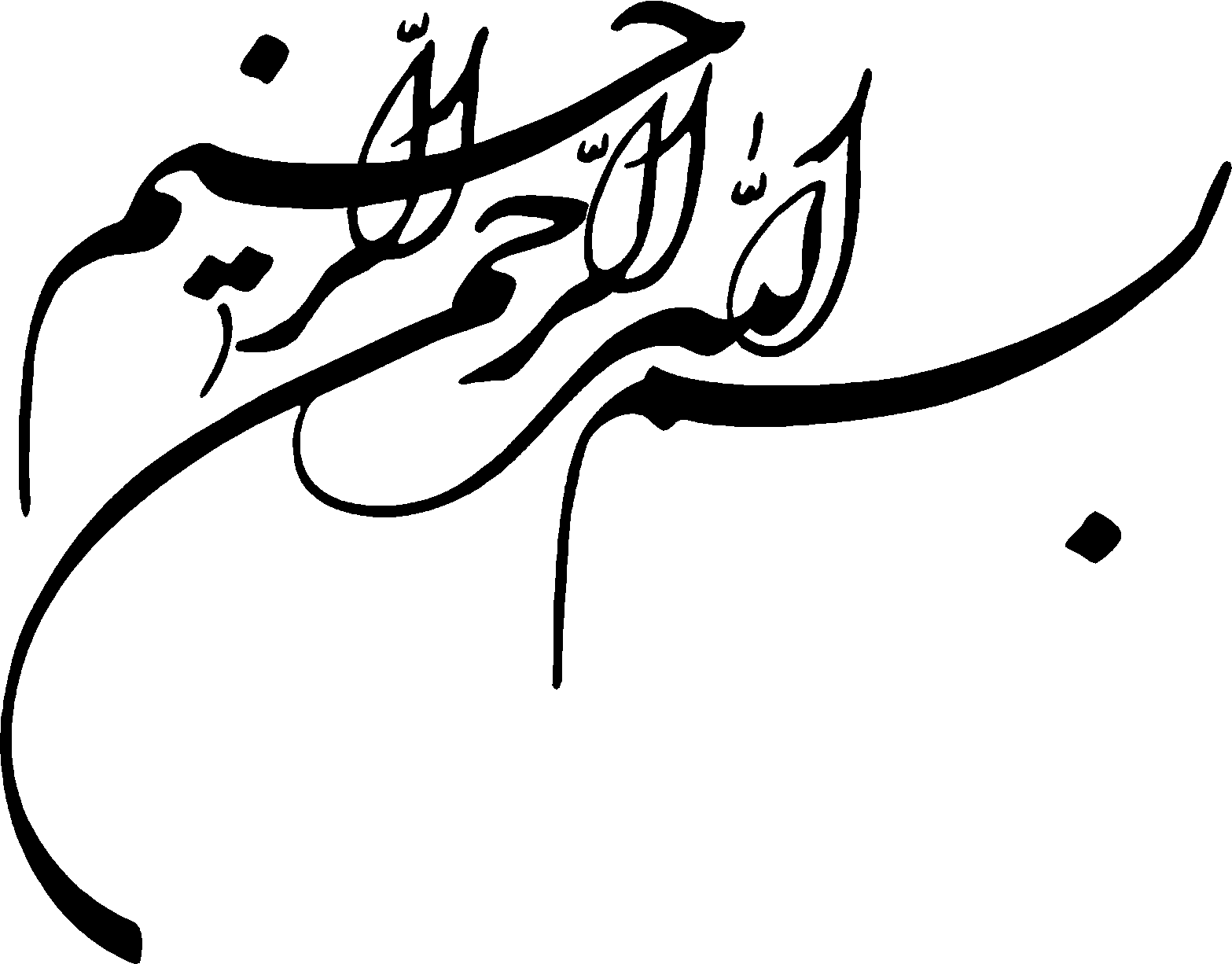 حسابداری اوراق تسویه خزانه
در راستاي تسويه بدهي‌هاي قطعي دولت به كليه اشخاص از جمله حقيقي و حقوقي تعاوني و خصوصي در مقابل مطالبات قطعي دولت، اسناد تعهدی خاصی با عنوان اوراق تسویه خزانه توسط وزارت امور اقتصادی و دارایی صادر و در اختیار اشخاص يادشده قرار مي‌گيرد. بر اين اساس اشخاص متقاضي براي دريافت اوراق تسويه بايد درخواست خود را بر اساس شرايط اعلامي وزارت امور اقتصادي و دارايي، به منظور بررسي و تعيين تكليف آن در كميسيون صدور اوراق تسويه به وزارتخانه مذكور (اداره كل مديريت بدهي‌ها و تعهدات عمومي دولت) ارايه نمايند.   با صدور اوراق تسويه خزانه و تحويل اوراق تسويه به اشخاص متقاضي توسط وزارت امور اقتصادي و دارايي، بدهي‌هاي قطعي دولت به اشخاص متقاضي در مقابل مطالبات قطعي دولت به همان اشخاص تسويه و نتيجه به دستگاه بدهكار، دستگاه طلبكار، سازمان مديريت و برنامه‌ريزي كشور و ديوان محاسبات كشور اعلام مي‌شود. سازمان مديريت و برنامه‌ريزي كشور مكلف است با رعايت مقررات مربوط نسبت به ابلاغ تخصيص اعتبار بابت بدهي‌هاي تسويه شده بر اساس اعلام وزارت امور اقتصادي و دارايي اقدام نمايد. خزانه‌داري كل كشور، دستگاه طلبكار و دستگاه بدهكار پس از صدور اوراق تسويه، نسبت به شناسايي و ثبت تسويه مطالبات و بدهي‌هاي مربوط حسب مورد طبق رويه حسابداري ذيل اقدام مي‌نمايند.
اوراق تسویه خزانه: اسناد تعهدی خاصی که به منظور تسویه بدهی های قطعی دولت به اشخاص متقاضي با مطالبات قطعی دولت توسط وزارت امور اقتصادی و دارایی صادر و در اختیار اشخاص طلبکار و بدهکار قرار می‌گیرد.دستگاه طلبکار: دستگاه‌هاي اجرايي كه بر اساس مقررات مربوط دارای مطالبات قطعی از اشخاص متقاضي می باشند.دستگاه بدهکار: دستگاه‌هاي اجرايي كه بر اساس مقررات مربوط دارای بدهی قطعی به اشخاص متقاضي می‌باشند.اشخاص متقاضی: اشخاصي كه به موجب حكم ماده (2) قانون رفع موانع توليد رقابت‌پذير و ارتقاي نظام مالي كشور و قوانين بودجه سنواتي به منظور تسويه مطالبات و بدهي‌هاي خود از / به دستگاه بدهکار/ دستگاه طلبکار، متقاضی دریافت اوراق تسویه خزانه می‌باشند.کمیسیون صدور اوراق تسویه: کمیسیونی مرکب از نمایندگان تام الاختیار وزارت امور اقتصادی و دارایی (رییس کمیسیون)، سازمان مدیریت و برنامه ریزی کشور و دستگاه های اجرایی بدهکار و و طلبکار حسب مورد (نماینده تام الاختیار رییس دستگاه اجرایی و ذیحساب در دستگاه های اجرایی فاقد ذیحساب مدیر مالی یا عناوین مشابه) تشکیل و نسبت به تعیین و تایید ارقام قابل تسویه اقدام می نماید.بدهی های قطعی دولت: بدهی دستگاه‌های بدهکار به اشخاص متقاضی که به استناد مقررات مربوط تعيين و تاييد مي‌شود.مطالبات قطعی دولت: مطالبات دستگاه‌های طلبکار كه به موجب مقررات مربوط تاييد و تعيين مي‌شود.
تسويه بدهي‌ها با مطالبات قطعي دولت در دستگاه طلبكار پس از صدور اوراق تسويه بر اساس اعلام اداره كل مديريت بدهي‌ها و تعهدات عمومي دولت
1- چنانچه مطالبات مربوط به سال هاي قبل واحد گزارشگر شناسايي نشده باشد، پس از شناسايي اوليه آن در مقابل حساب تعديلات سنواتي، تسويه فوق انجام مي‌شود.
تسويه بدهي‌ها با مطالبات قطعي دولت در دستگاه بدهكار پس از صدور اوراق تسويه بر اساس اعلام اداره كل مديريت بدهي‌ها و تعهدات عمومي دولت
1- چنانچه بدهي مربوط به سال‌هاي قبل شناسايي نشده باشد، ابتدا شناسايي اوليه آن حسب مورد با حساب ذخيره هزينه‌هاي تحقق يافته يا حساب ذخيره تعهدات سرمايه‌اي در مقابل حساب تعديلات سنواتي يا دارايي موردنظر اعمال و سپس تسويه فوق انجام مي‌شود. 
 لازم به ذكر است افشاي اطلاعات اوراق تسويه خزانه در يادداشت‌ هاي توضيحي صورت‌هاي مالي الزامي مي‌باشد.